Update on BLonD developmentsLIU-SPS Beam Dynamics Working Group 16/04/2015
A. Lasheen, T. Argyropoulos, J. Esteban Müller, D. Quartullo, E. Shaposhnikova, H. Timko
Introduction
The BLonD code is now able to simulate most of the features we wanted to include

 This includes: 
 Longitudinal beam dynamics with multiple RF, acceleration ramp, RF manipulations
 Intensity effects (impedances, space charge)
 Feedbacks (phase loop, synchro loop)
 Multibunch

 It also have some “utilities”:
 Matched beam generation (by inputing the line density or the distribution density)
 Synchrotron frequency distribution study
 Plots

 The current version can now be considered as a prototype.
2
Longitudinal beam dynamics
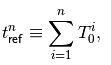 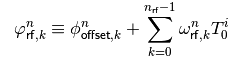 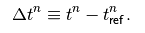 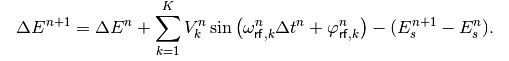 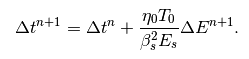 3
Low level RF
Phase loop and synchro loop for the LHC and PSB were implemented by Helga Timko.

 These should be applicable for the SPS as well and will be tested soon.

 Longitudinal emittance blow-up by applying noise from the phase loop in the LHC is also implemented
4
Intensity effects
The beam generation, matched with intensity effects was extended to multibunch

 The tracking of with intensity effects was also extended to multibunch, and first simulations were run for testing.

 To be implemented: 
 Method to skip the induced voltage calculation for empty buckets
 Multi turn induced voltage
5
Benchmarking
Code to measurement benchmarking (MDs planned, LLRF, double RF, intensity thresholds)

 Code to theory benchmarking (scalings, intensity thresholds, potential well distortion, growth rates)

 Code to code benchmarking (done with PyORBIT for SC workshop), with Theodoros Argyropoulos code in MATLAB to consolidate results
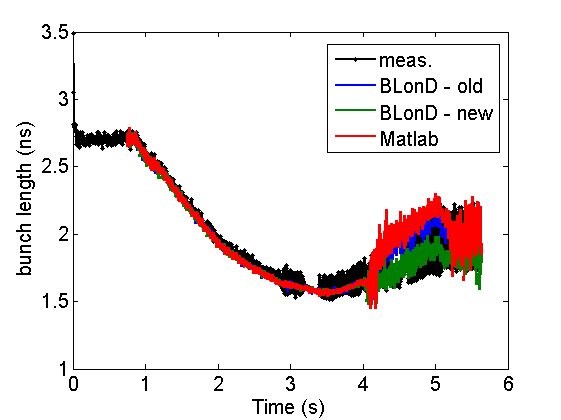 Comparison between codes and measurements
6
Optimization
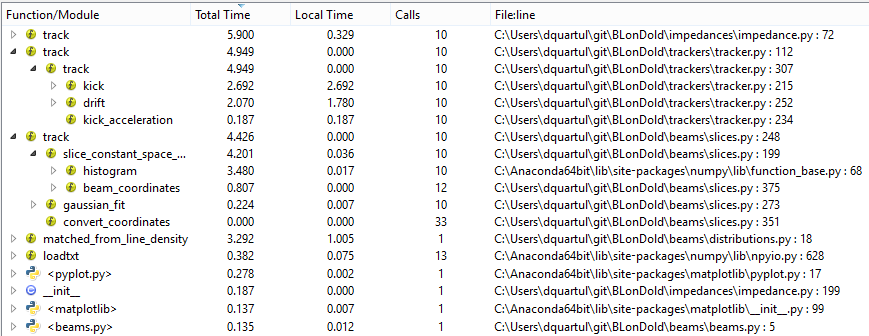 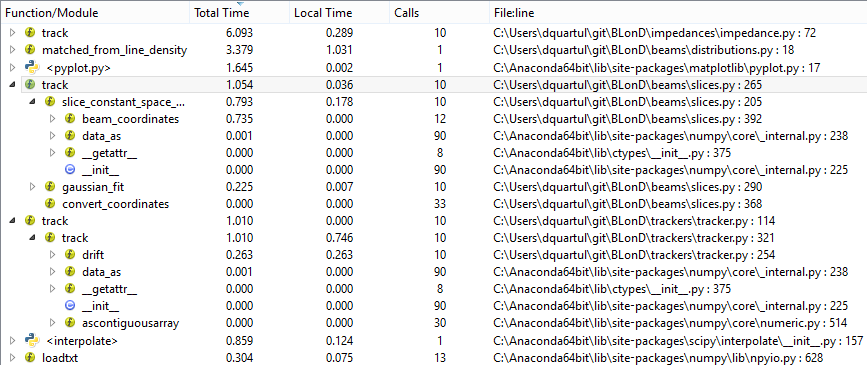 The histogram and tracking functions were already optimized in the past (C) 
The np.interp function was also optimized
 It is used in the intensity effects kick
 It divided the simulation time by 3 for our first test (4e5 macroparticles, single bunch, full ramp)
 We aim to simulate the full ramp, 12 bunches with 4e5 macroparticles in less than one day (to be able to do scans in lxplus)
7
Code structure
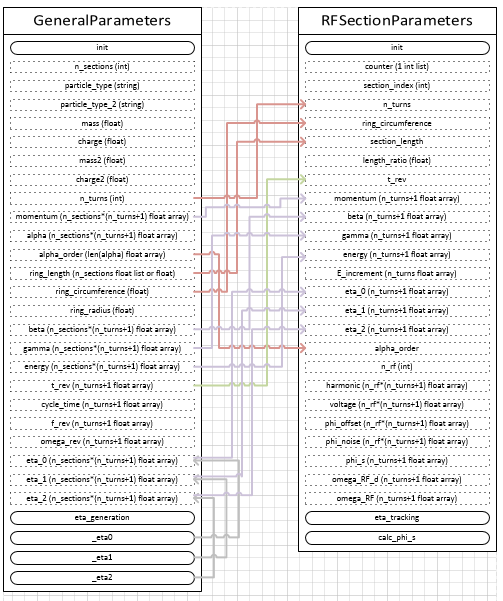 The present code structure is the result of many months of developments

 Some parts needs to be refreshed, for optimization
8
Future developments
New numerical methods to be tested (spline interpolations, derivatives)

 Code structure will be refreshed to identify bottlenecks and simplification that can be made

 Python compilation, vectorization, GPU and parallelization are under study to further optimize the code
9
Future developments
Next version of BLonD v1.11 will be used as a prototype version

 Future version of BLonD v2.0 will be developed to be an optimized version of v1, with a “refreshed” code structure
10